JUBCOR
Flexible Passive Fire Protection
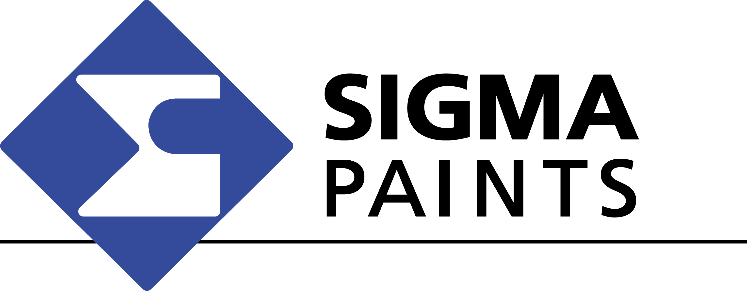 2024
CONFERENCE & EXHIBITION
INNOVATIVE SOLUTIONS FOR CORROSION CHALLENGES
Jubcor Presentation
Mohmmed Alnasser
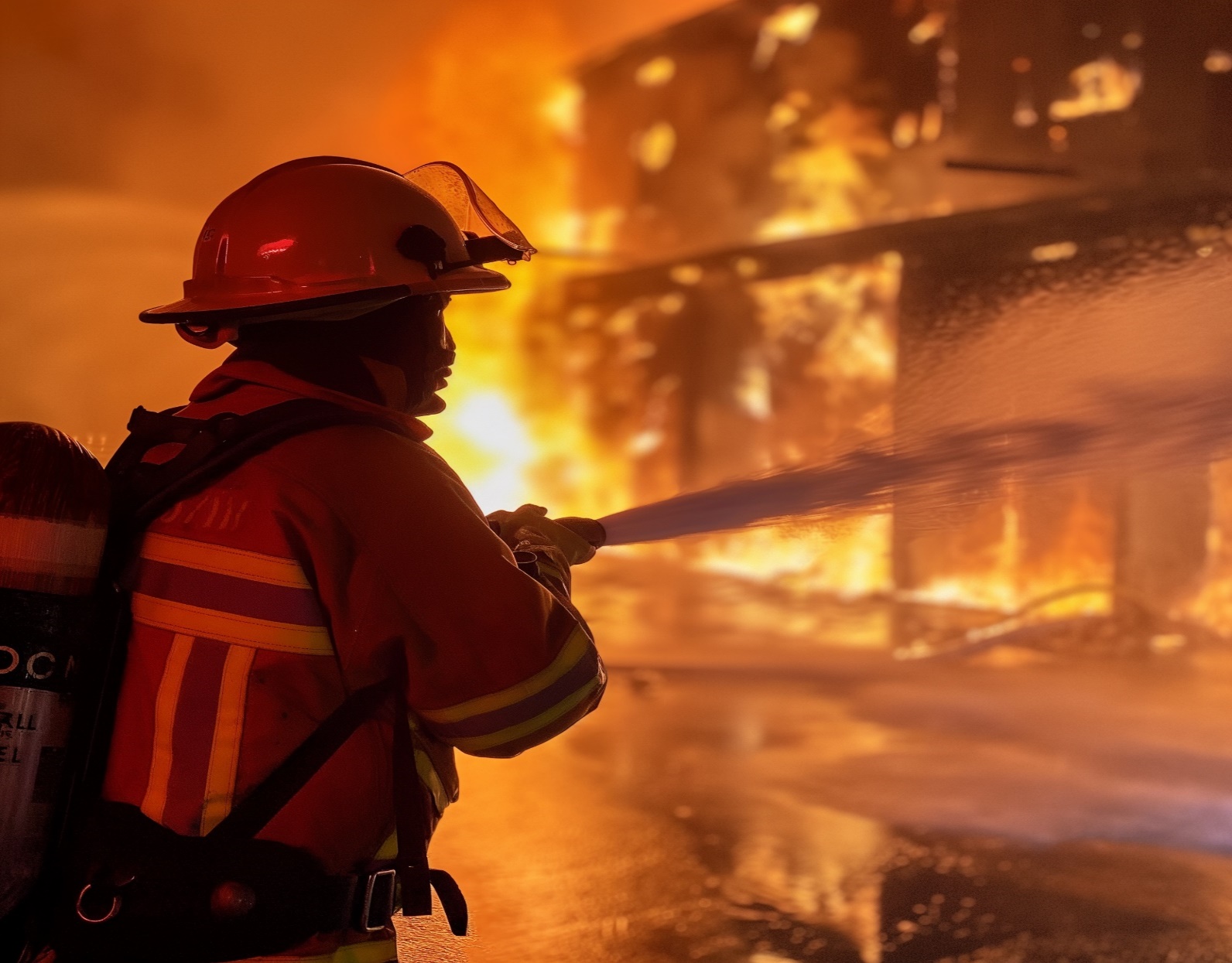 WHAT IS PFP
Passive fire protection Material (PFP) is crucial for preventing or delaying the spread of fire, thereby providing crucial time for evacuation and minimizing damage to property.
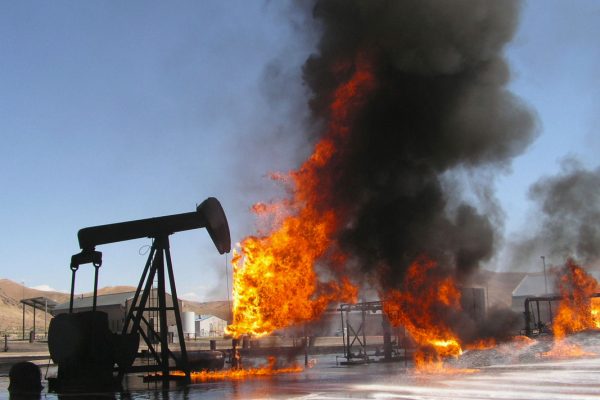 PASSIVE FIRE PROTECTION SOLUTIONS INCLUDE:
Cellulosic Fire
Hydrocarbon Fire
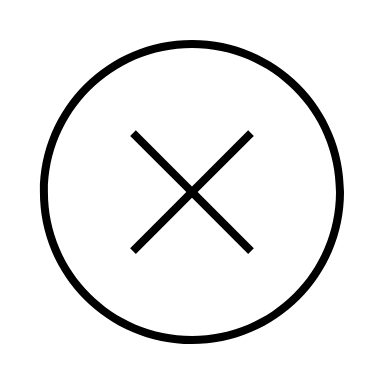 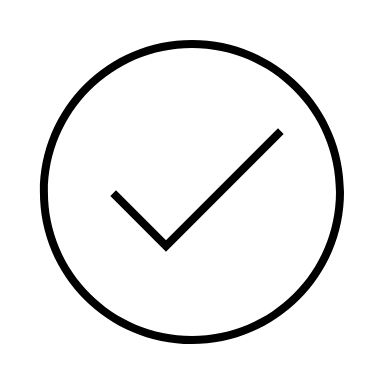 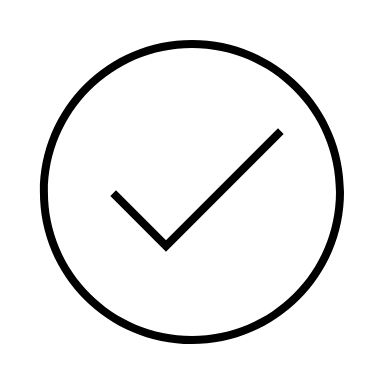 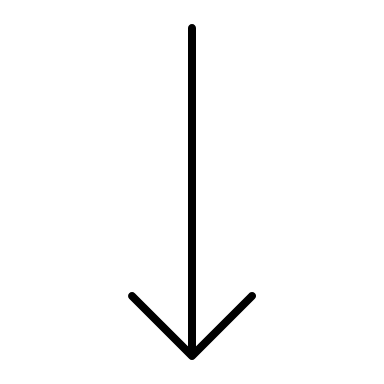 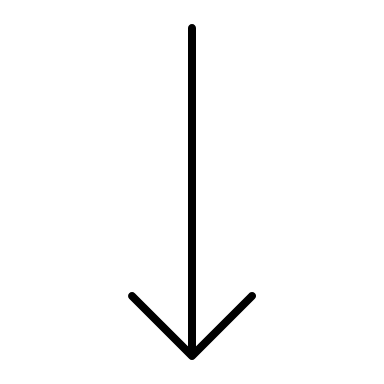 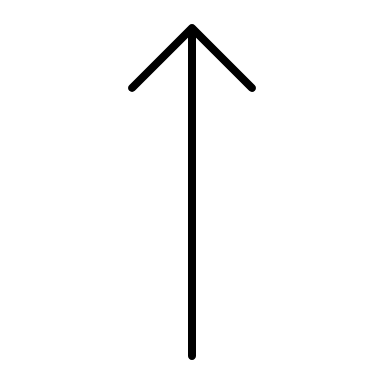 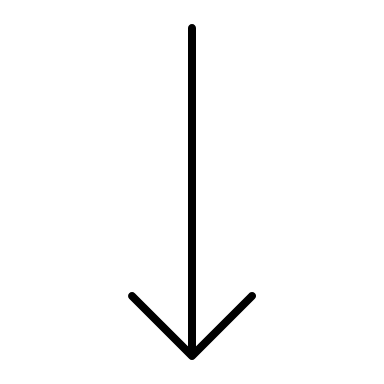 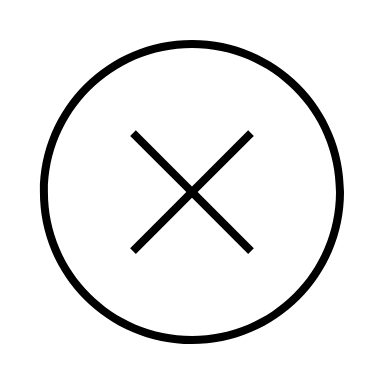 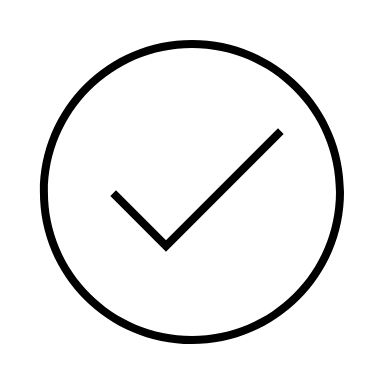 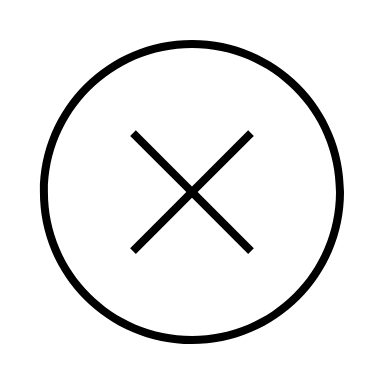 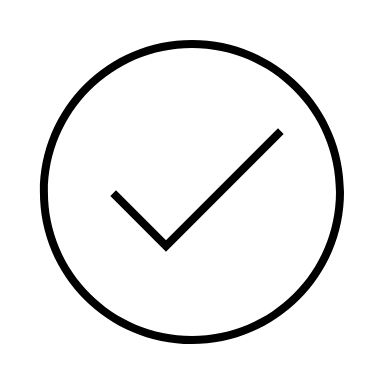 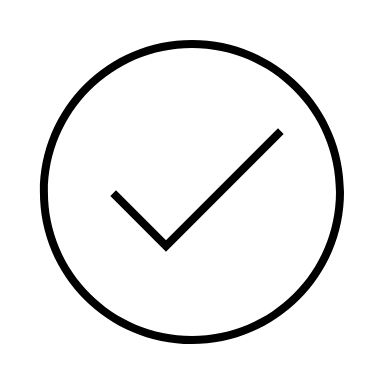 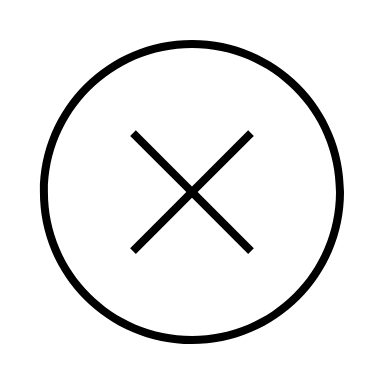 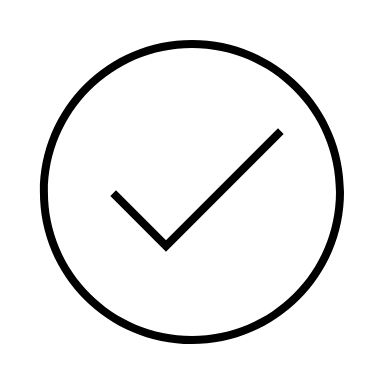 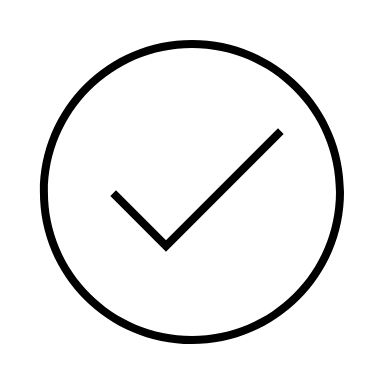 Cementitious Vs. Other PFP
Meet AESS* Finish Standard No. 3: Feature Elements in Close View – High decorative finish without sanding

Smooth surface after cured
Good appearance even without topcoat
Less weight, allowing lower transportation cost
No smoothing putty required
Approx. 20% labor/ cost saving
Cleaner, more durable aesthetic
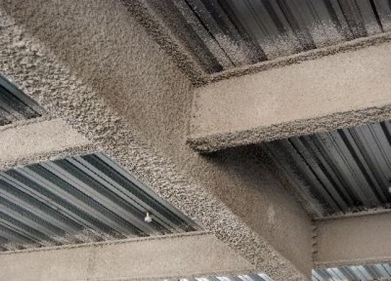 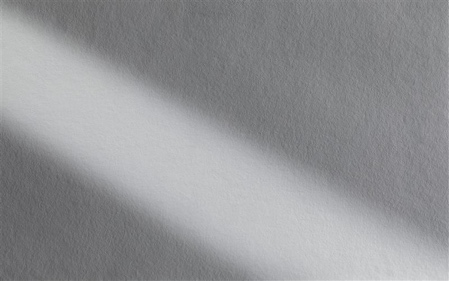 Other PFP
Typical cementitious fire protection
*Architecturally Exposed Structural Steel 
by The American Institute of Steel Construction (AISC)
Flexibility
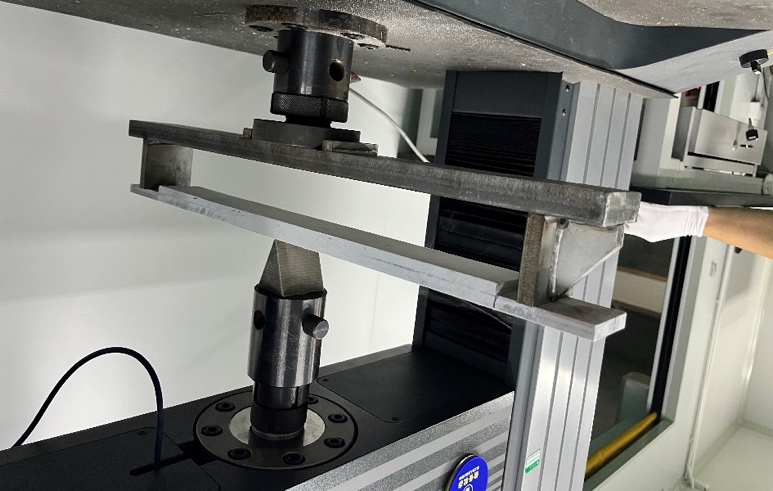 Provides good flexibility at harsh environment

No cracking after 30 cycles during cycle test vs. competitor (IP Interchar 212) cracked after 15 cycles
No cracking before 10.5mm displacement even at -40ºC vs. competitor (Jotun Steelmaster 1200HPE 5.0mm)



Benefits

Less damage during handling and transportation
Wider tolerance for application environment (especially at low temperature)
Save time & labor cost for repair
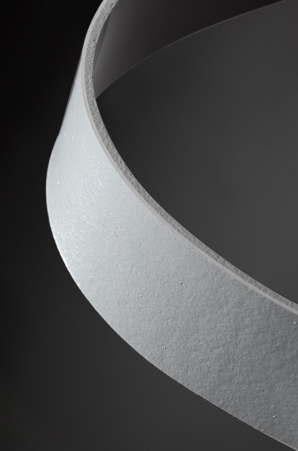 3-Point Bending Test
Key features – Application benefits
On-site / off-site application
Applied within 1 day / transferred to the site next day
Smooth and flexible finish
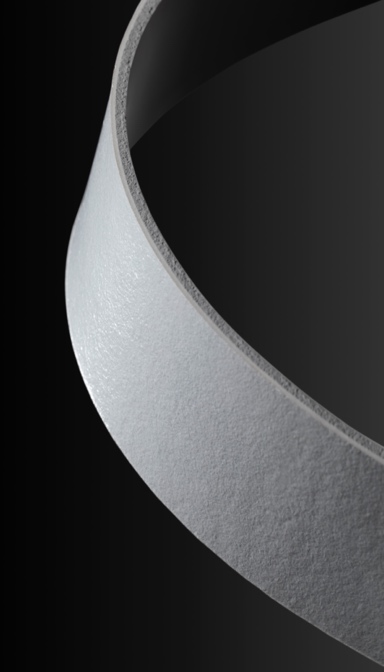 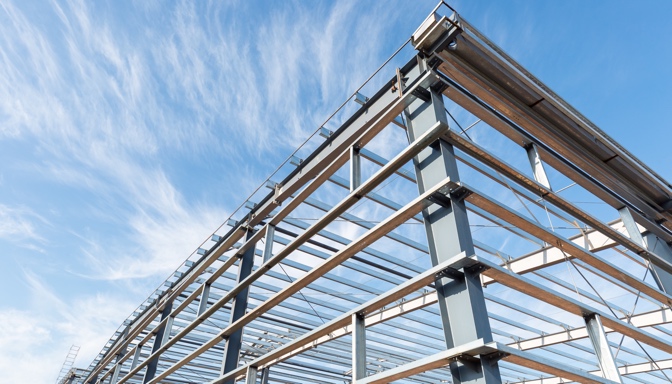 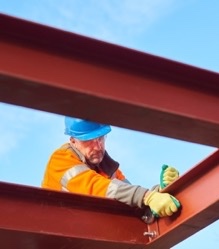 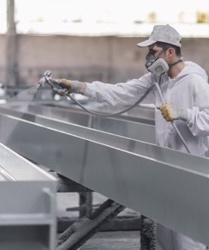 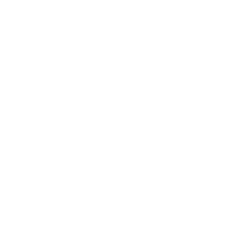 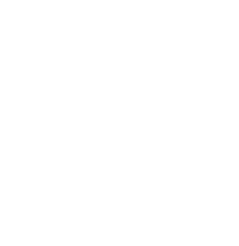 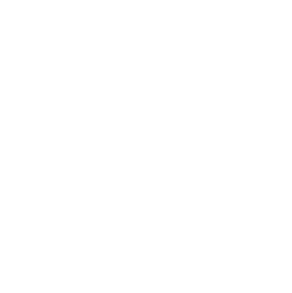 Unrivalled in its outstandingly smooth, architectural finish. 
More aesthetic option than 
traditional cementitious products.
Designed for in-shop and on-site application by dry trowel, single or plural component airless spray.
Up to 3500 µm DFT in a single coat, cures rapidly for a quick and efficient building process.
6
Key features – Application benefits
Best in class thicknesses in some ranges
Less conflicts on-site
Flexible surface providing excellent damage resistance
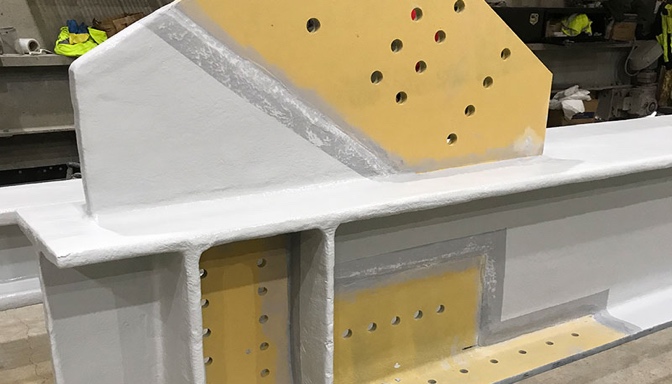 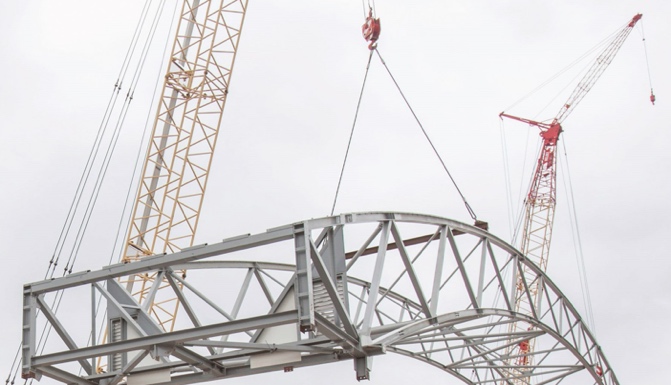 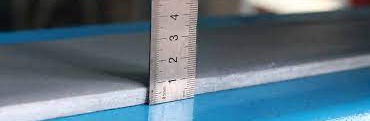 Flexible surface providing excellent damage resistance, easy for safe construction and transportation.
Reduced works on site, working at height, which also improves safety.
Highly competitive thicknesses, gives cost effective protection built with lower material and labour investment.
7
Key features – Benefits for applicators and installers
Best in class thicknesses in some ranges
Less conflicts on-site
Flexible surface providing excellent damage resistance
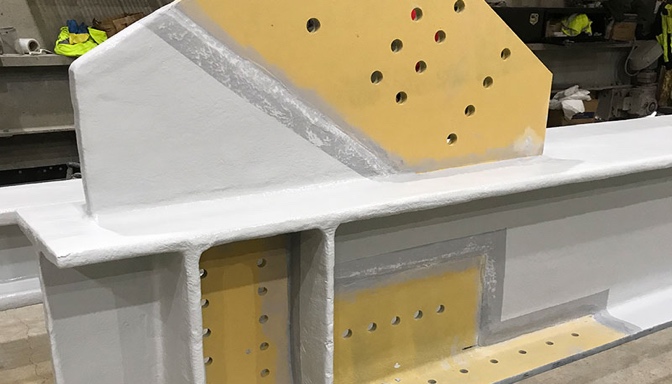 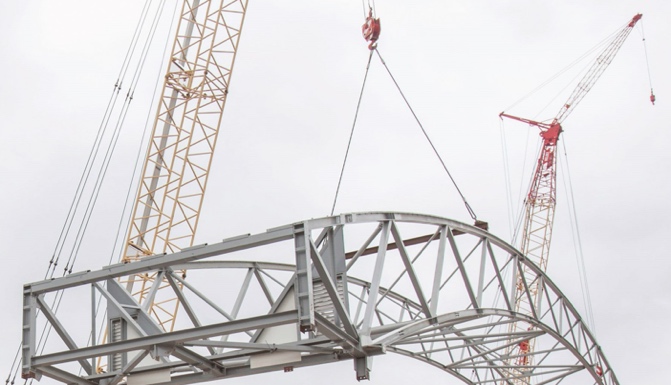 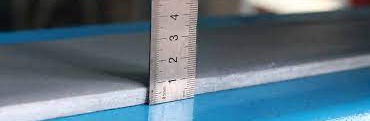 PPG STEELGUARD 951 | Product launch | For internal use only
Flexible surface providing excellent damage resistance, easy for safe construction and transportation.
Reduced works on site, working at height, which also improves safety.
Highly competitive thicknesses, gives cost effective protection built with lower material and labour investment.
8
JUBCOR
2024
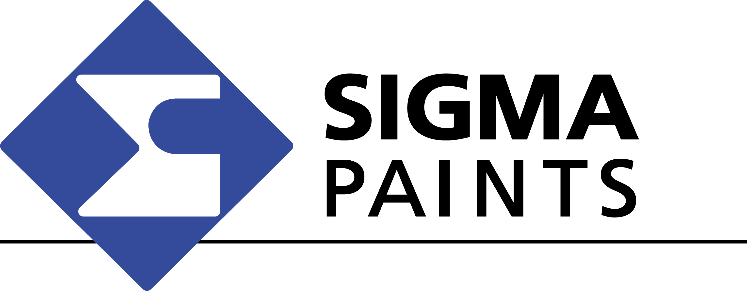 CONFERENCE & EXHIBITION
INNOVATIVE SOLUTIONS FOR CORROSION CHALLENGES
THANK YOU
Reach out.
phone
email